Добрая сказка о том «Как гномик Шляпсик узнал про объемные геометрические фигуры»
Творческое задание:
Выполнила воспитатель Булкина Н. В.
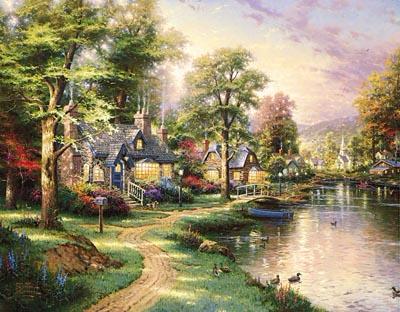 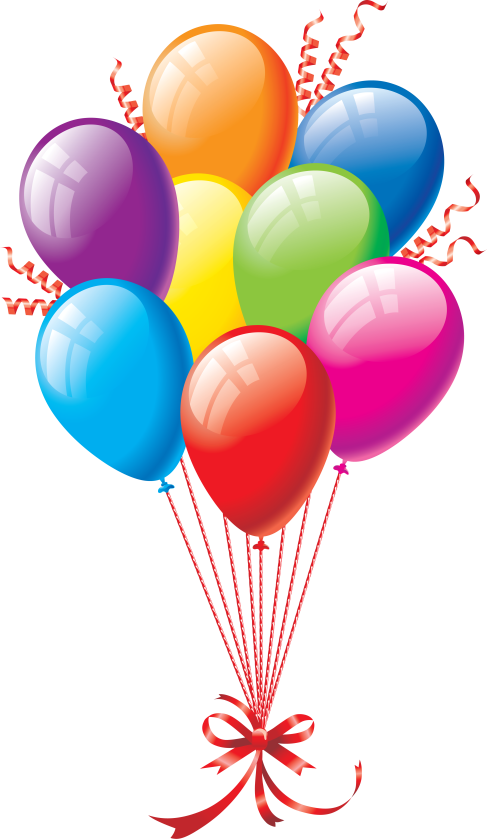 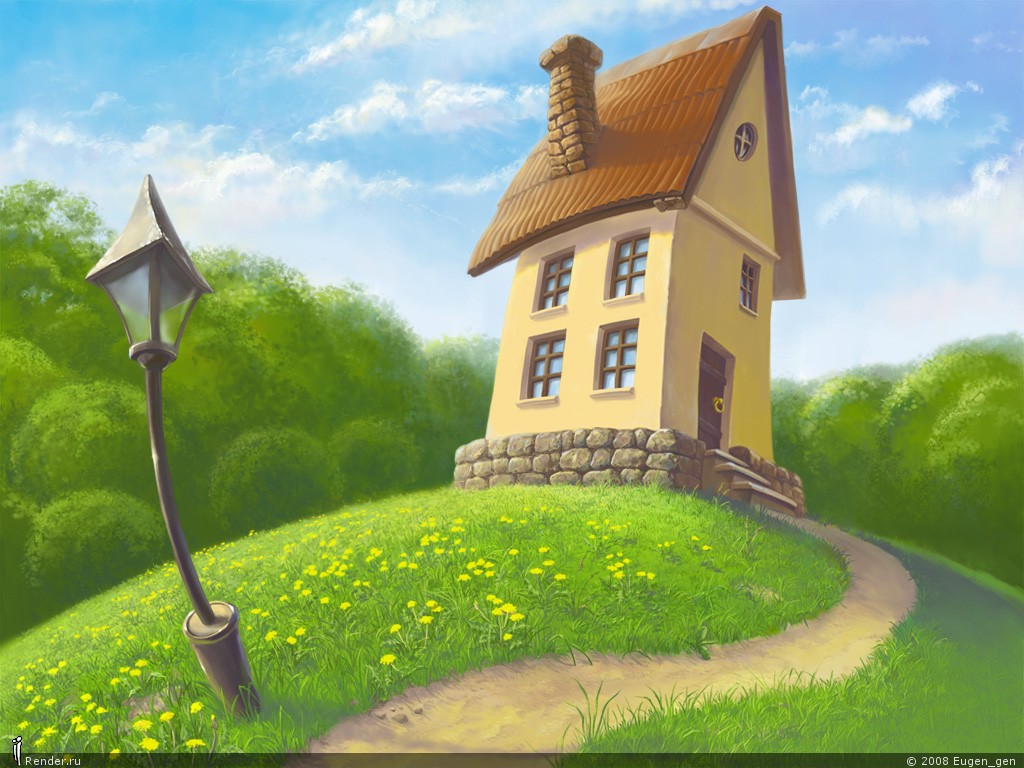 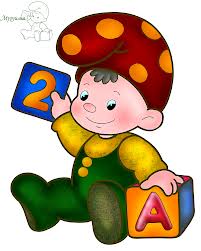 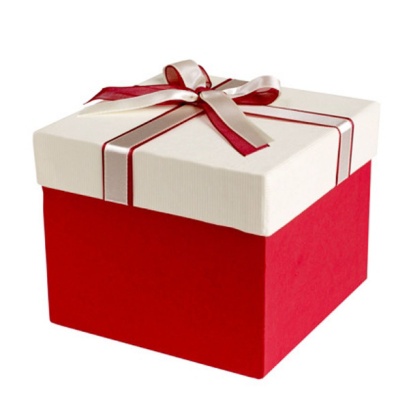 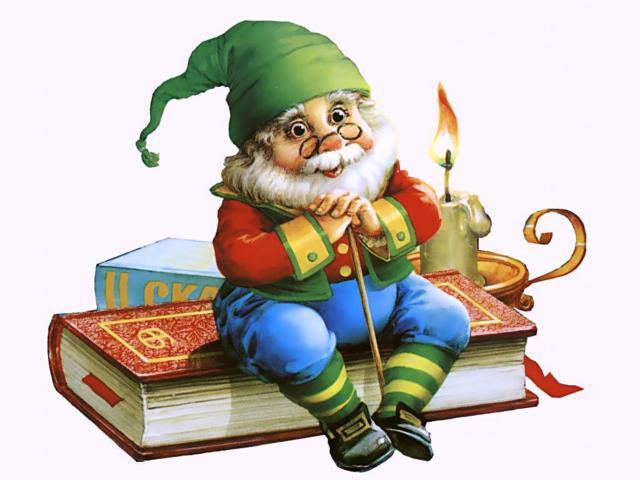 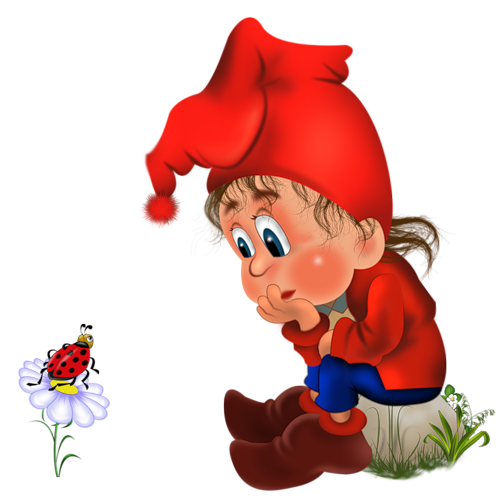 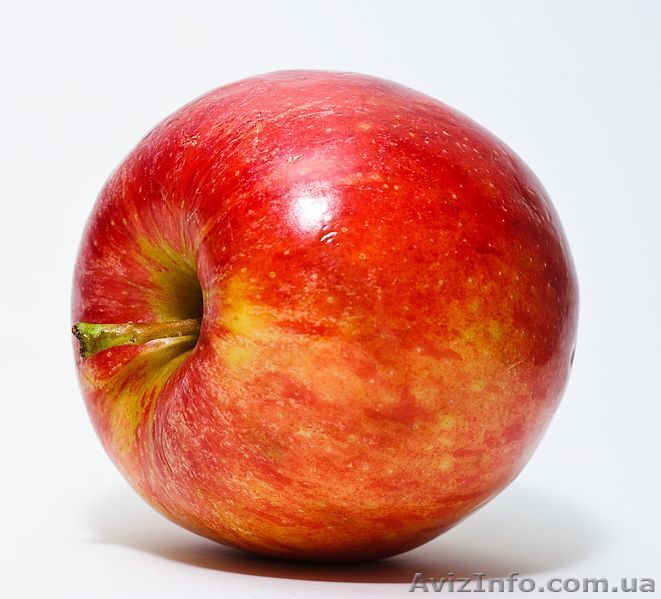 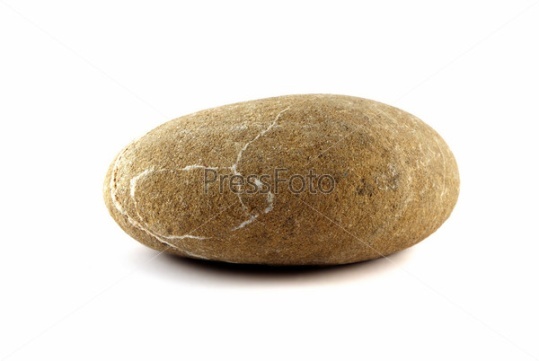 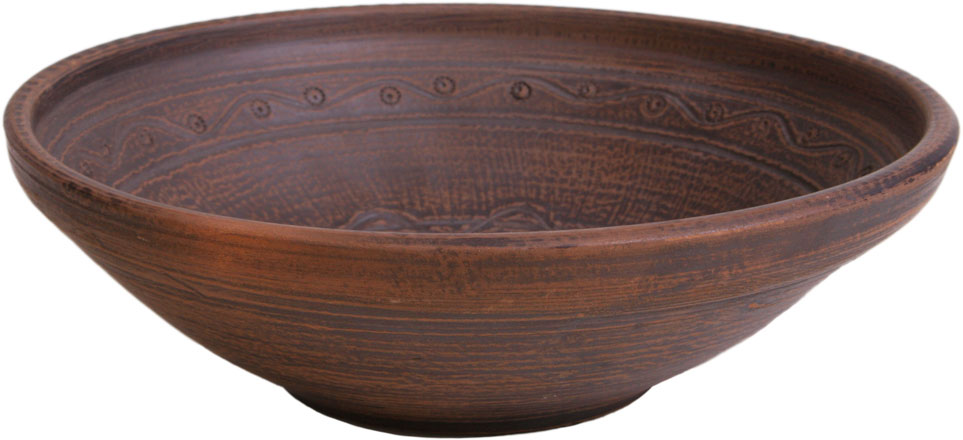 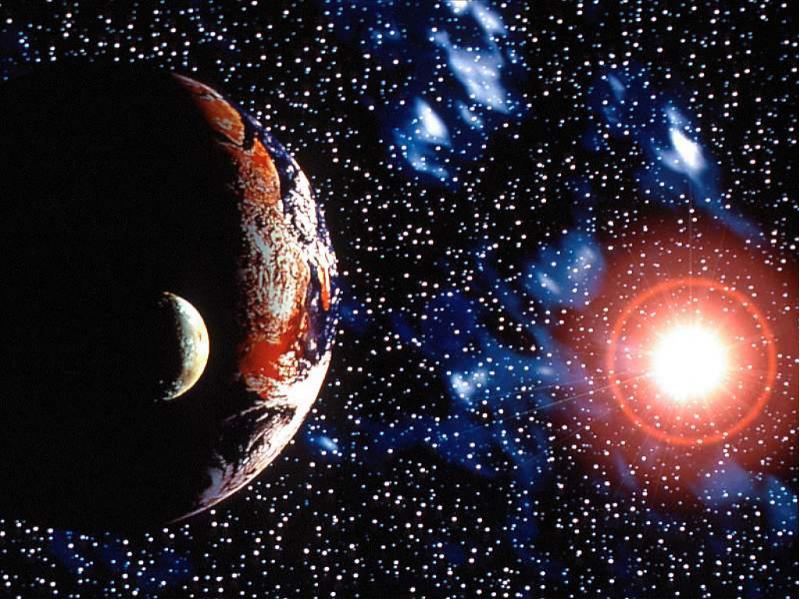 Книга Знаний.
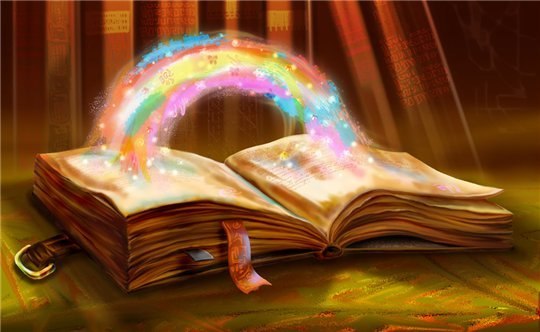 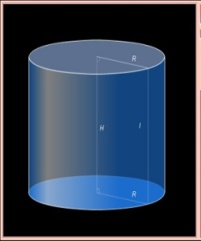 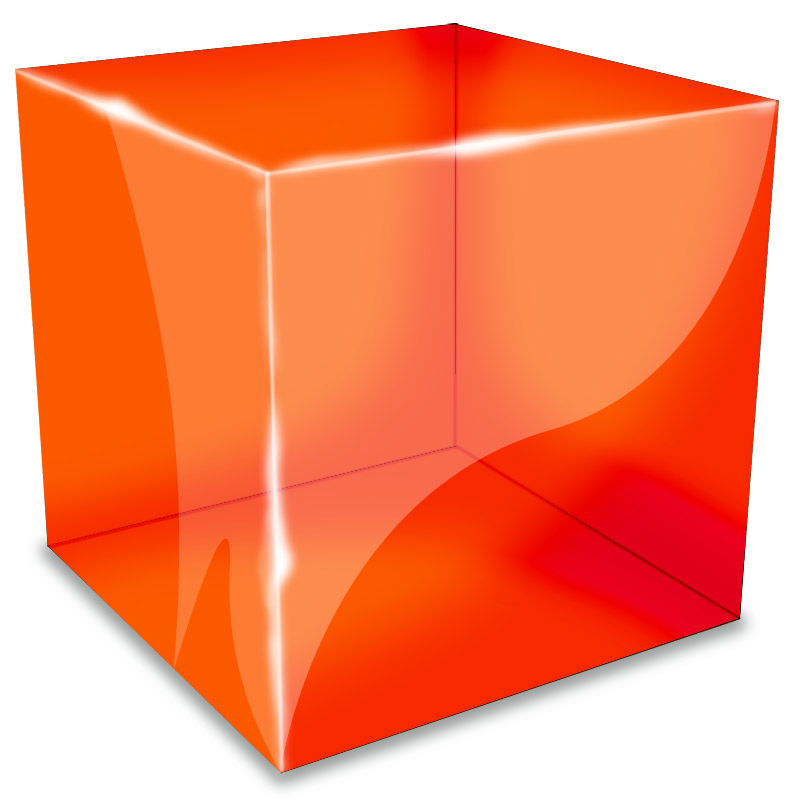 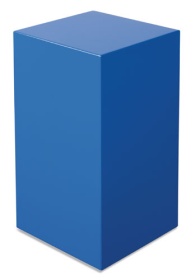 Цилиндр
Куб
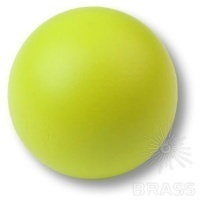 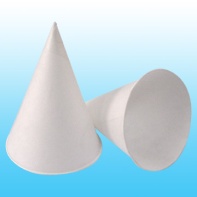 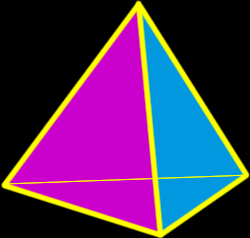 Шар
Конус
Четырехугольная призма
Треугольная призма
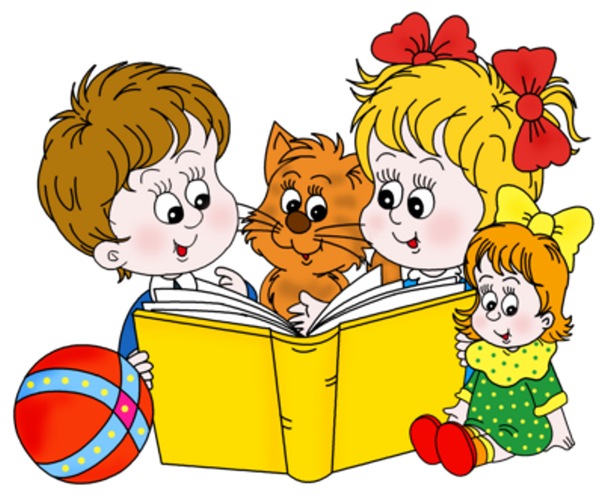 Здесь сказке конец. А кто внимательно слушал, тот молодец!
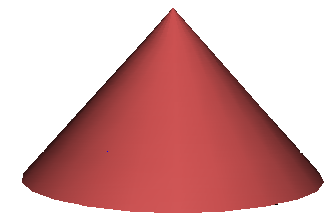 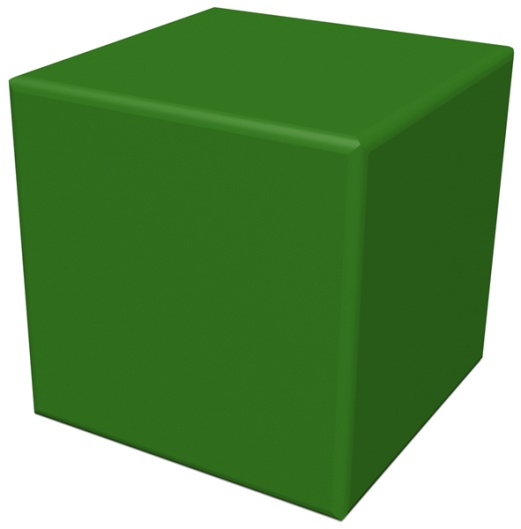 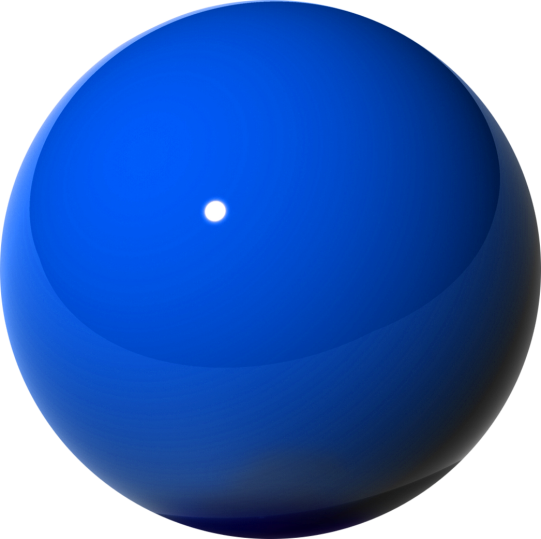 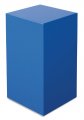 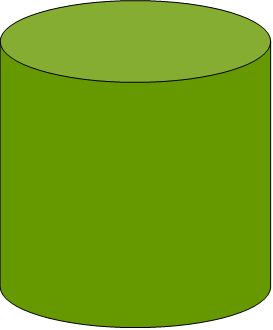 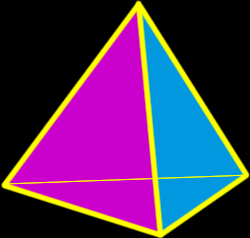 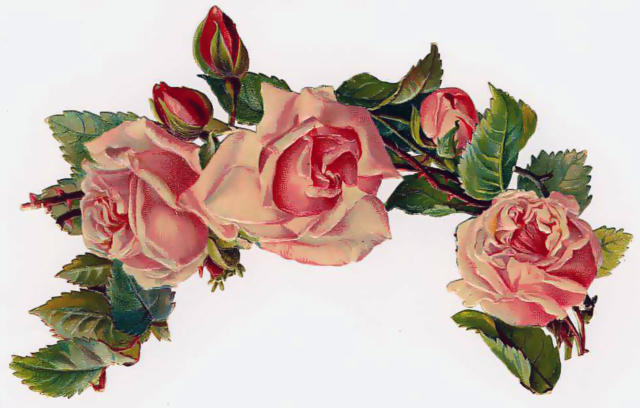 Спасибо за внимание!